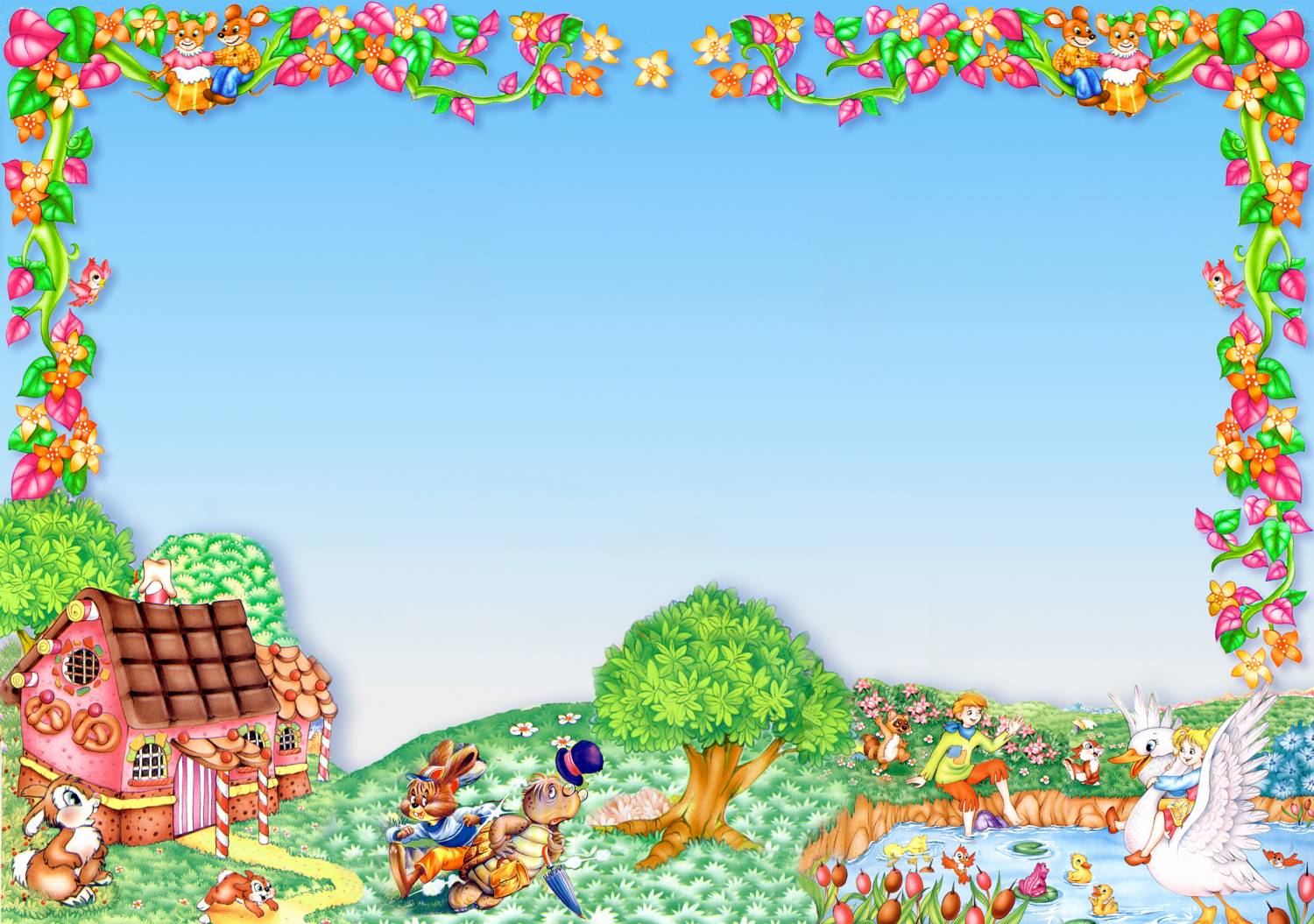 «УГАДАЙ 
СКАЗКУ»
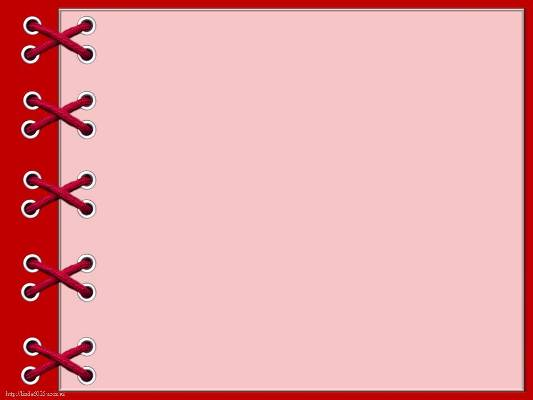 Как-то мышка невеличка
 На пол сбросила яичко.
 Плачет баба, плачет дед.
 Что за сказка, дай ответ!
 (Курочка Ряба)
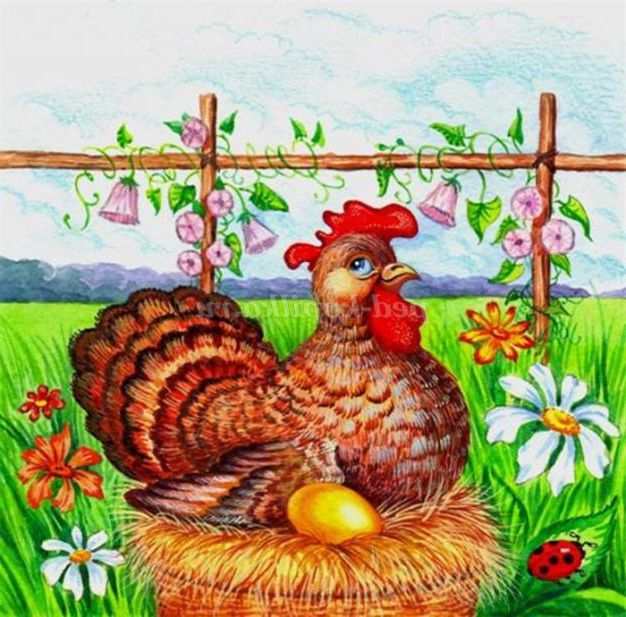 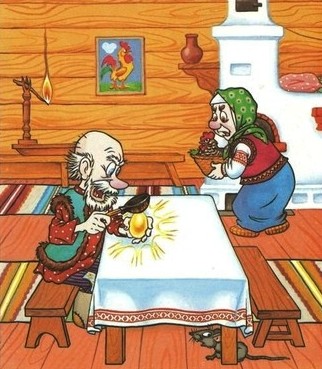 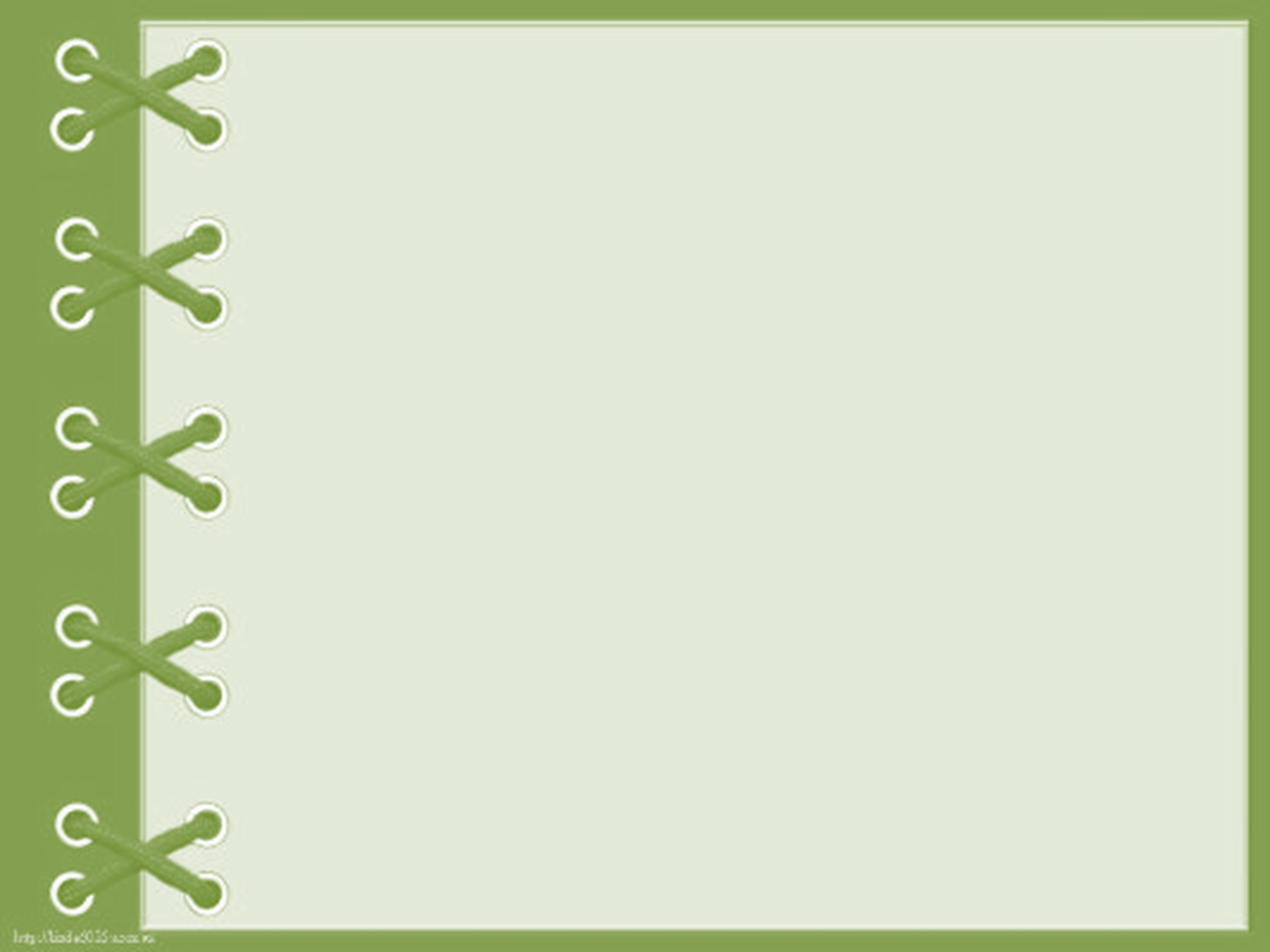 Хоть он был без рук и ног, Но сбежать из дома смог. Волк и заяц, и медведь 
Не смогли за ним поспеть. 
Но лисичка знает дело – 
Быстро "Ам" его и съела. (Колобок)
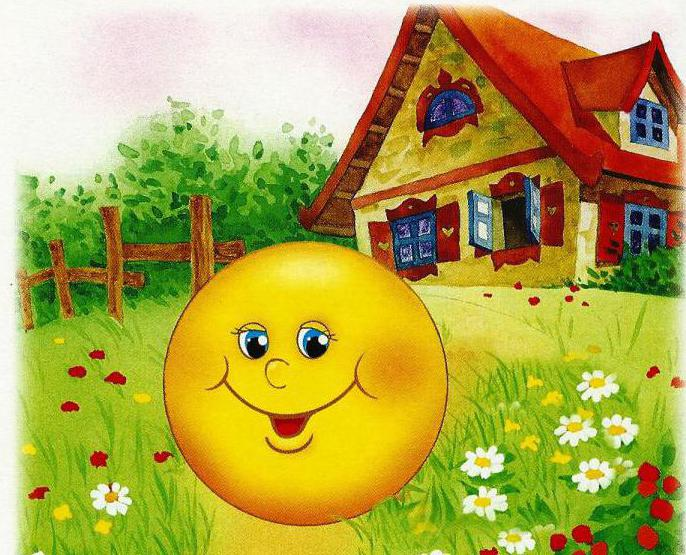 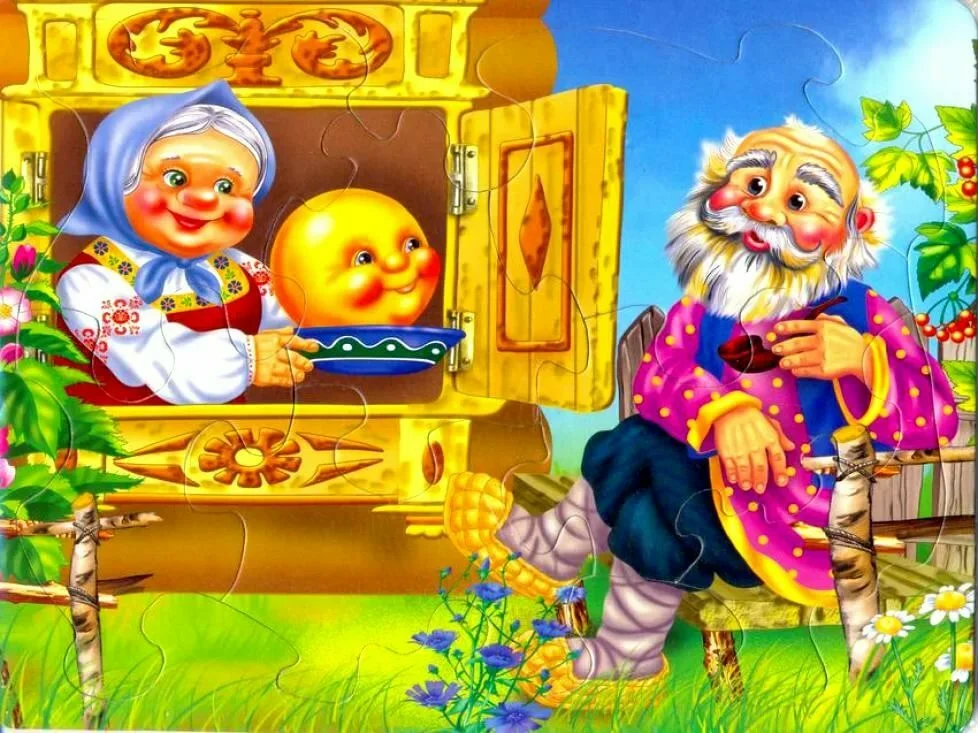 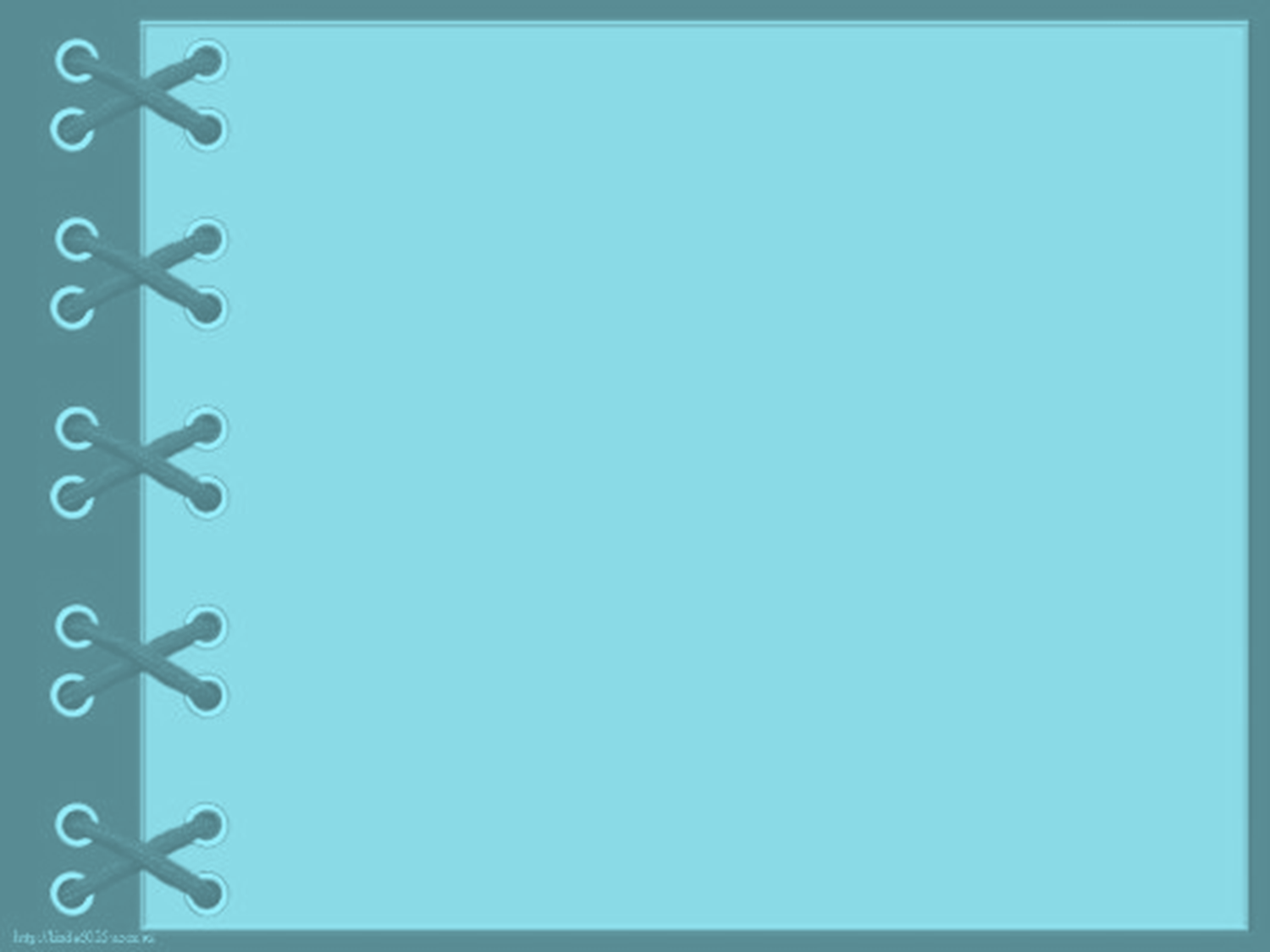 Что за сказка:
Кошка, внучка, мышь,
Еще собака Жучка.
Деду с бабой помогали, 
Корнеплоды доставали? («Репка»)
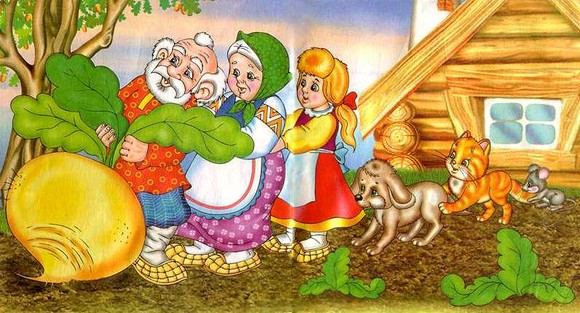 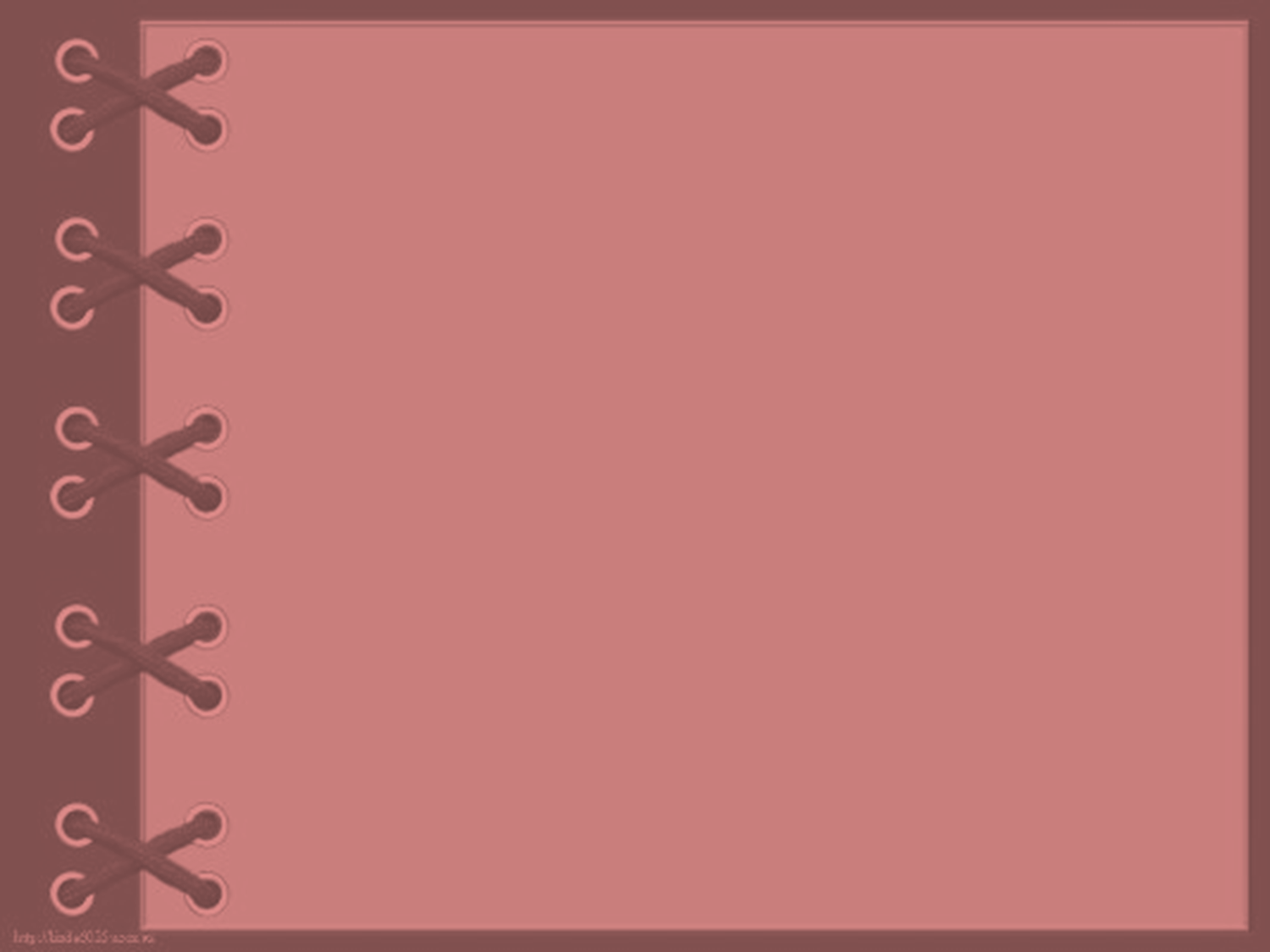 Разбойники белые!
Вот беды наделали:
В деревню прилетали
И мальчика украли.
Только смелая сестра
Всё равно его нашла.
Помогли ей печка,
Яблонька и речка. («Гуси-лебеди»)
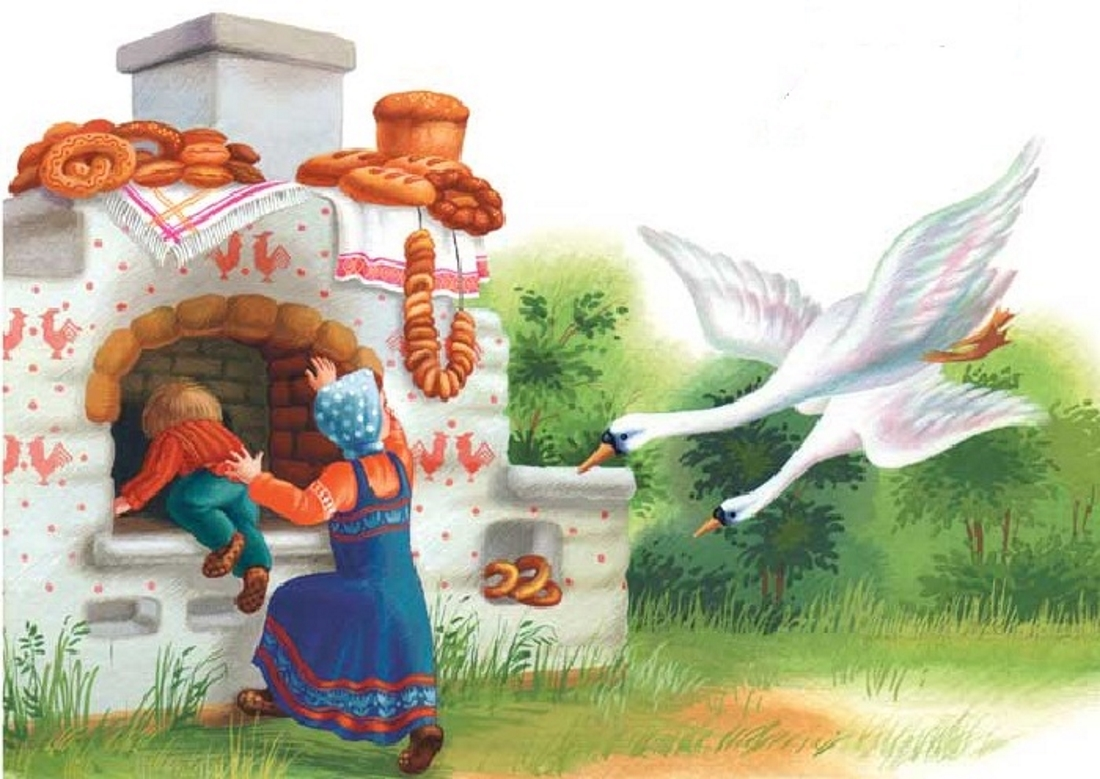 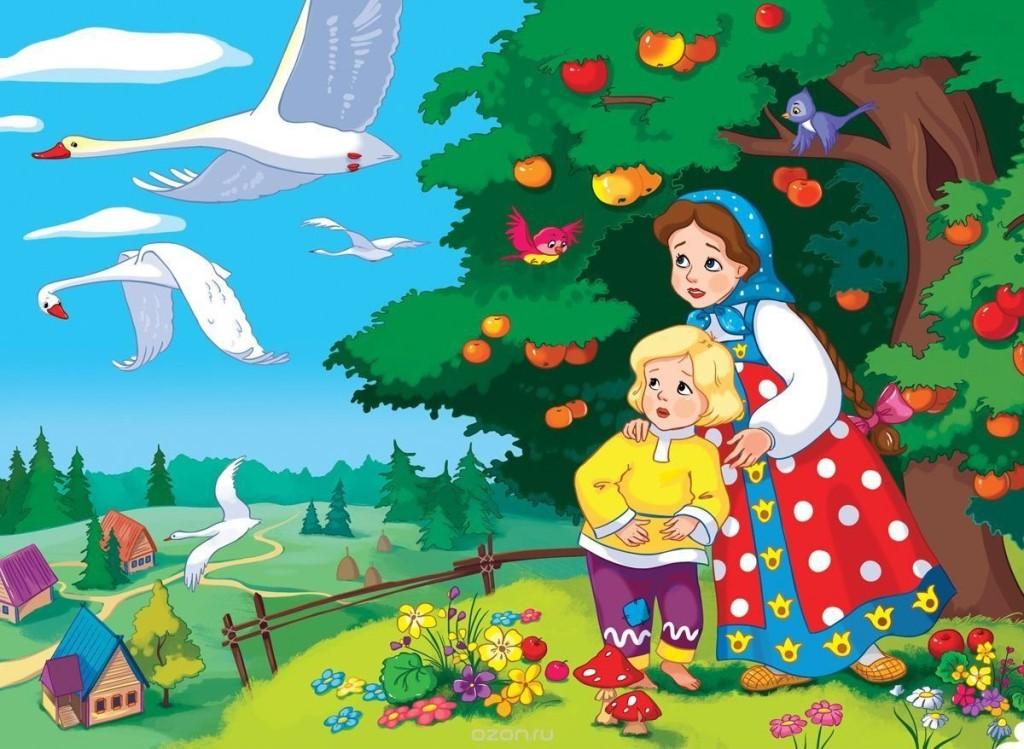 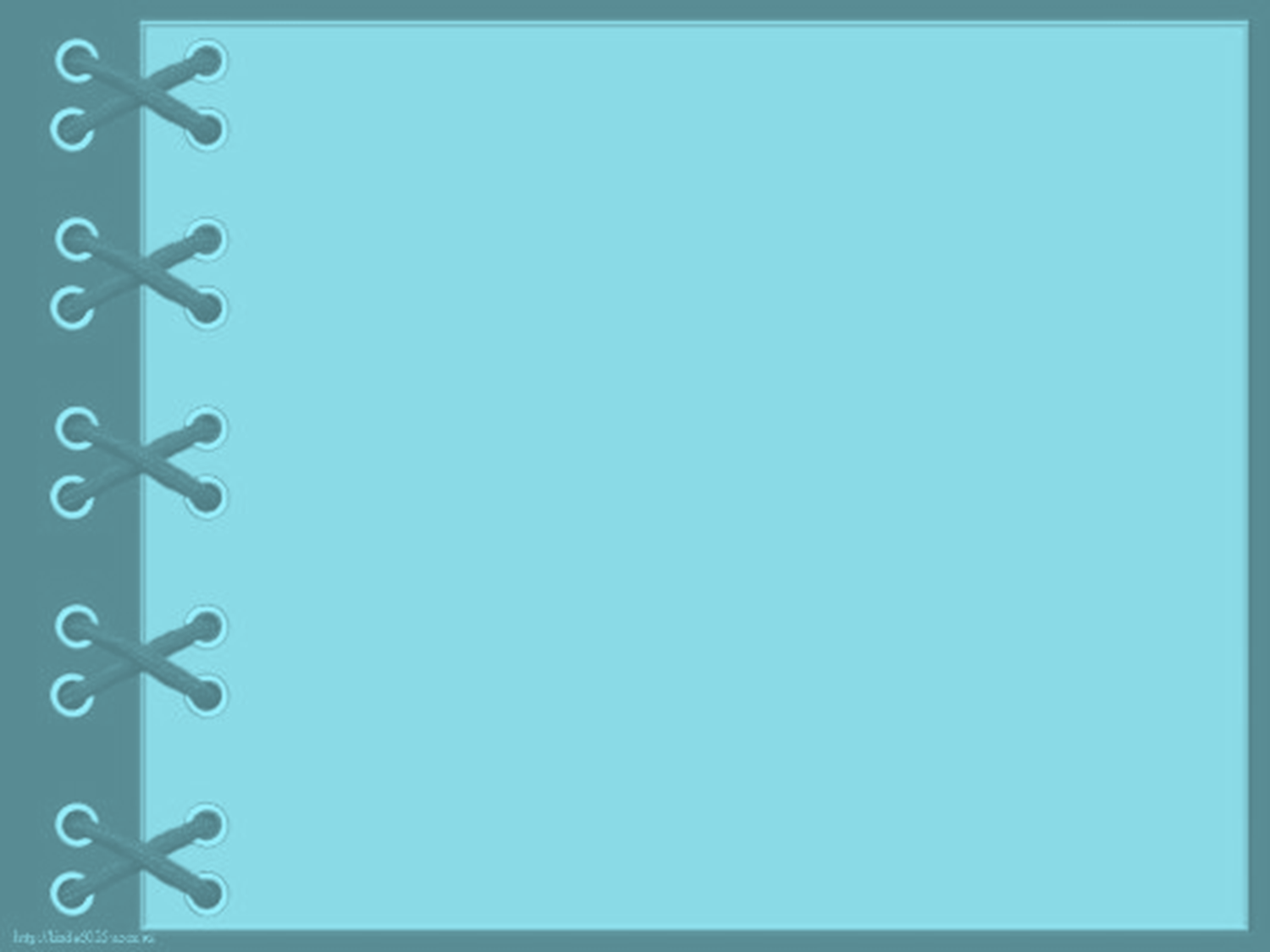 В чаще тёмной заблудилась 
И в избушке поселилась. 
У медведя на свой страх 
Пожила она в гостях.
Наша девочка с хитринкой - 
Забралась она в корзинку. 
За плечами у медведя 
С пирожками вместе едет. 
Как смешно на них смотреть – 
Это… (Маша и Медведь)
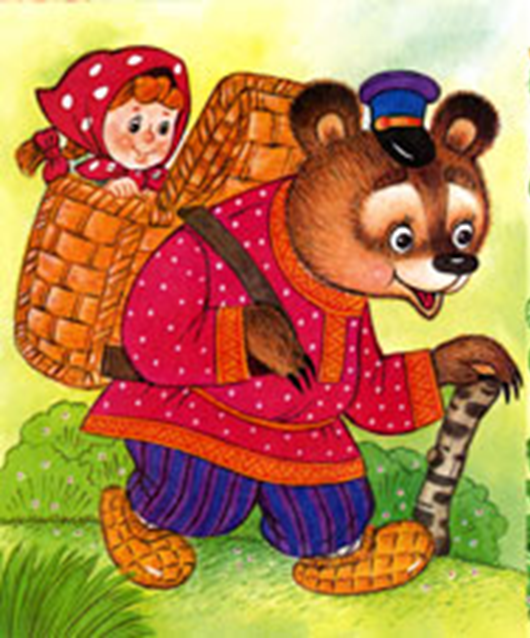 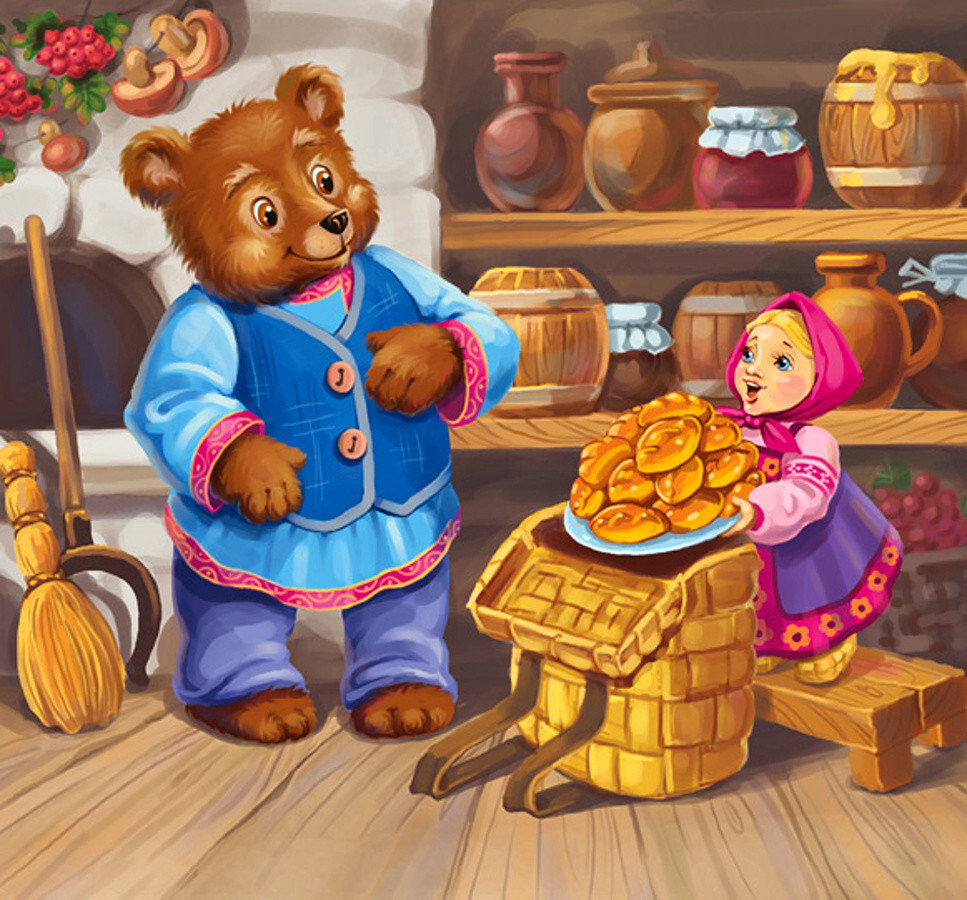